«Образовательное событие как форма работы с родителями в начальной школе»
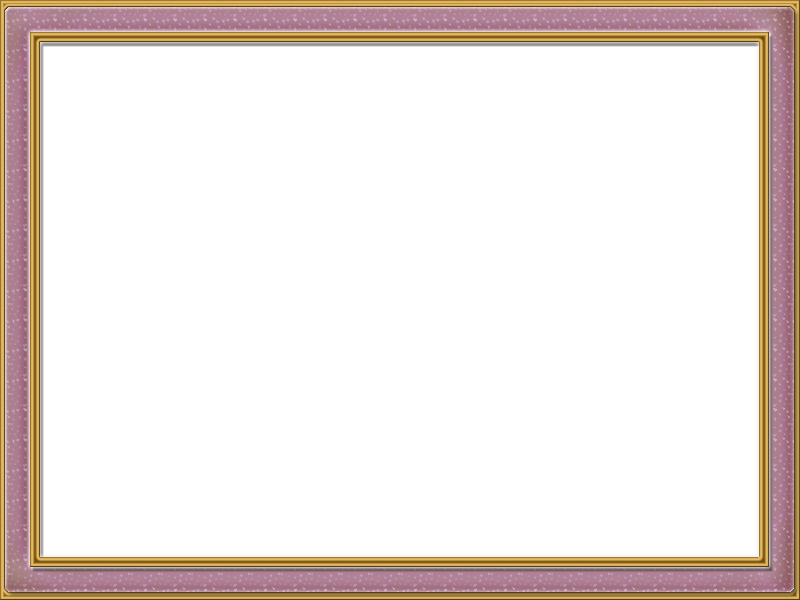 Событийный подход нашел отражение в педагогической деятельности А.С. Макаренко, который отмечал, что большое значение в жизни человека имеют яркие и волнующие события.
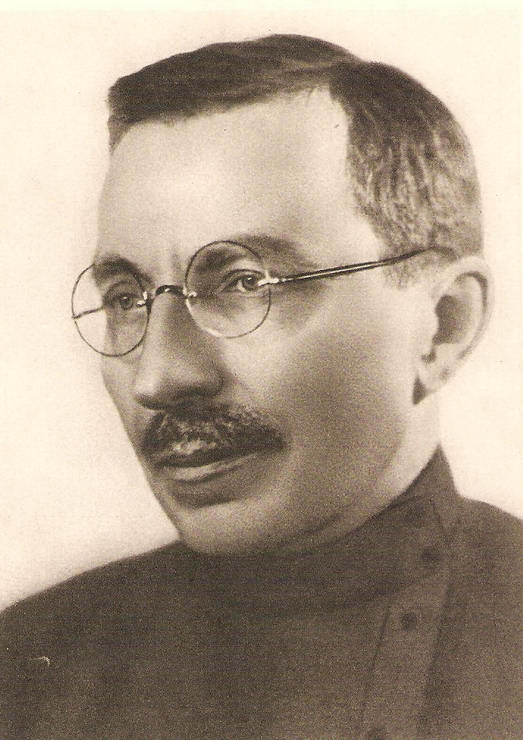 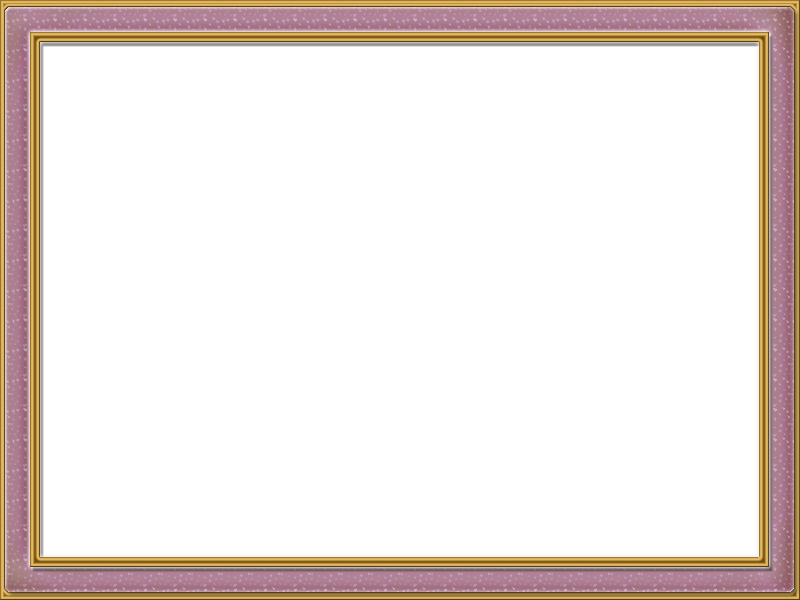 Образовательное событие по  Д. Б. Эльконину
«Образовательное событие- специальная форма организации и реализации образовательной деятельности, выстроенная как интенсивная встреча реальной и идеальной форм порождения и оформления знания».
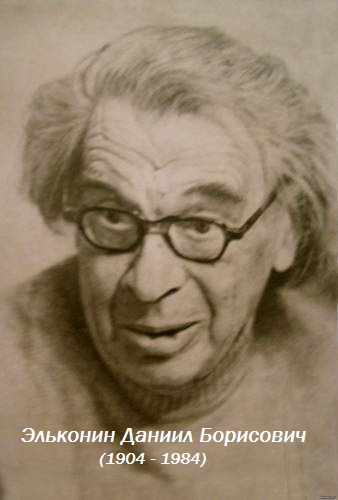 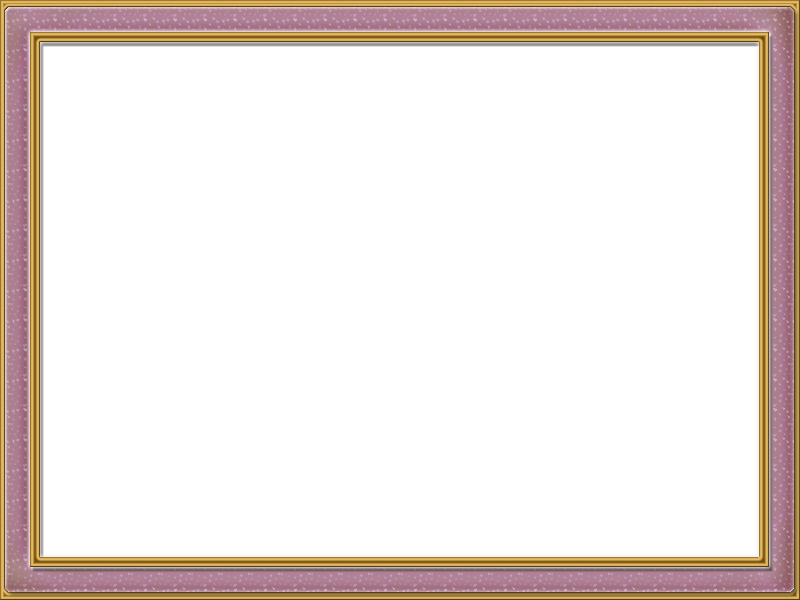 Сущность образовательного события
организуются  специальные условия для детского действия, в результате которого ребёнком создается определённый продукт; затем – усиление этого действия через рефлексию.
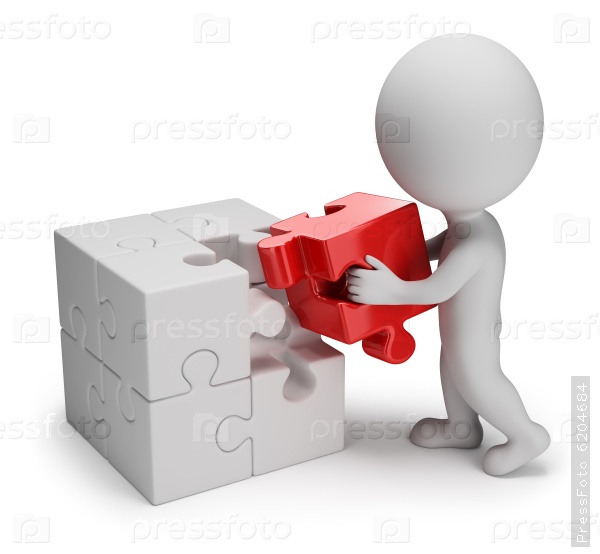 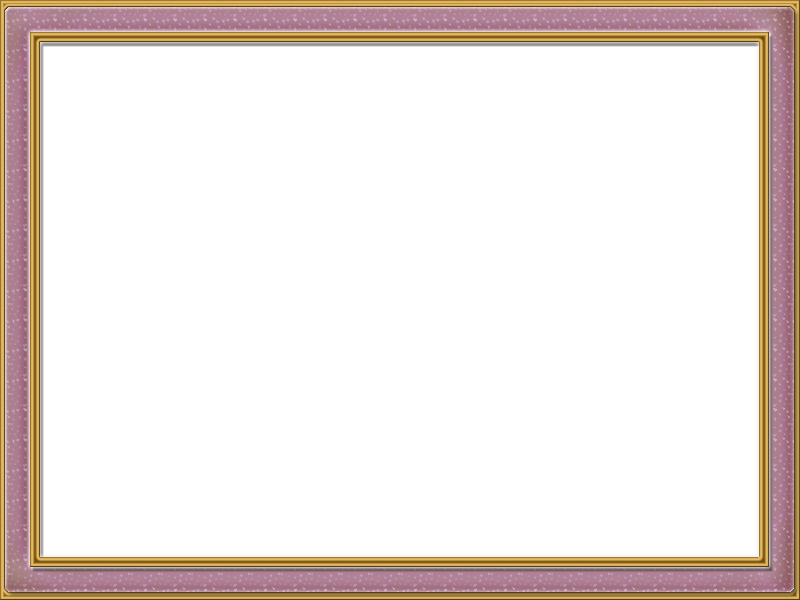 В чём отличие?
Образовательное событие
Традиционное
мероприятие
Определённая организованная структура
Структуру определяет учитель
Современные образовательные технологии
Как правило, отсутствуют
Темы и виды деятельности определены учителем
Самостоятельный выбор темы и вида деятельности
Смешанные группы (разный возраст, разные классы)
Не всегда
Тьюторское сопровождение групп
Отсутствует
КК
Каждый участник не только создаёт продукт, но и участвует в его презентации
Учитывать нужно все принципиальные моменты 
при организации ОС
Есть участники и зрители
Оценивание и индивидуальное, и групповое
Как правило, отсутствует
Как правило, отсутствует
Рефлексия на двух уровнях
«Семейные посиделки» в преддверии 8 марта.
Создание рабочей группы с распределением ответственности:
-приглашения
- сценарий
-  ведущие
- оформление, ответственный за музыкальное сопровождение
-привлечение родителей, детей, работников культуры
- мастер-классы от педагогов 
-музыкальные номера
- сладкий стол
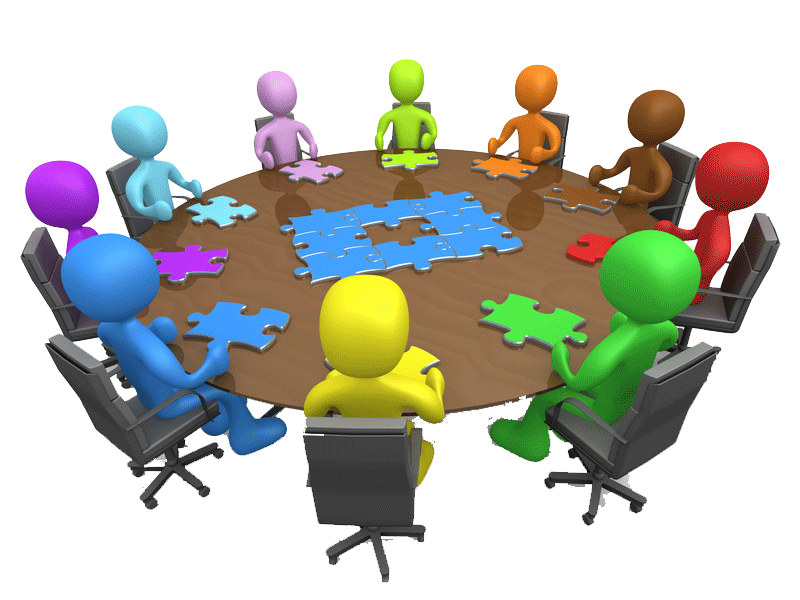 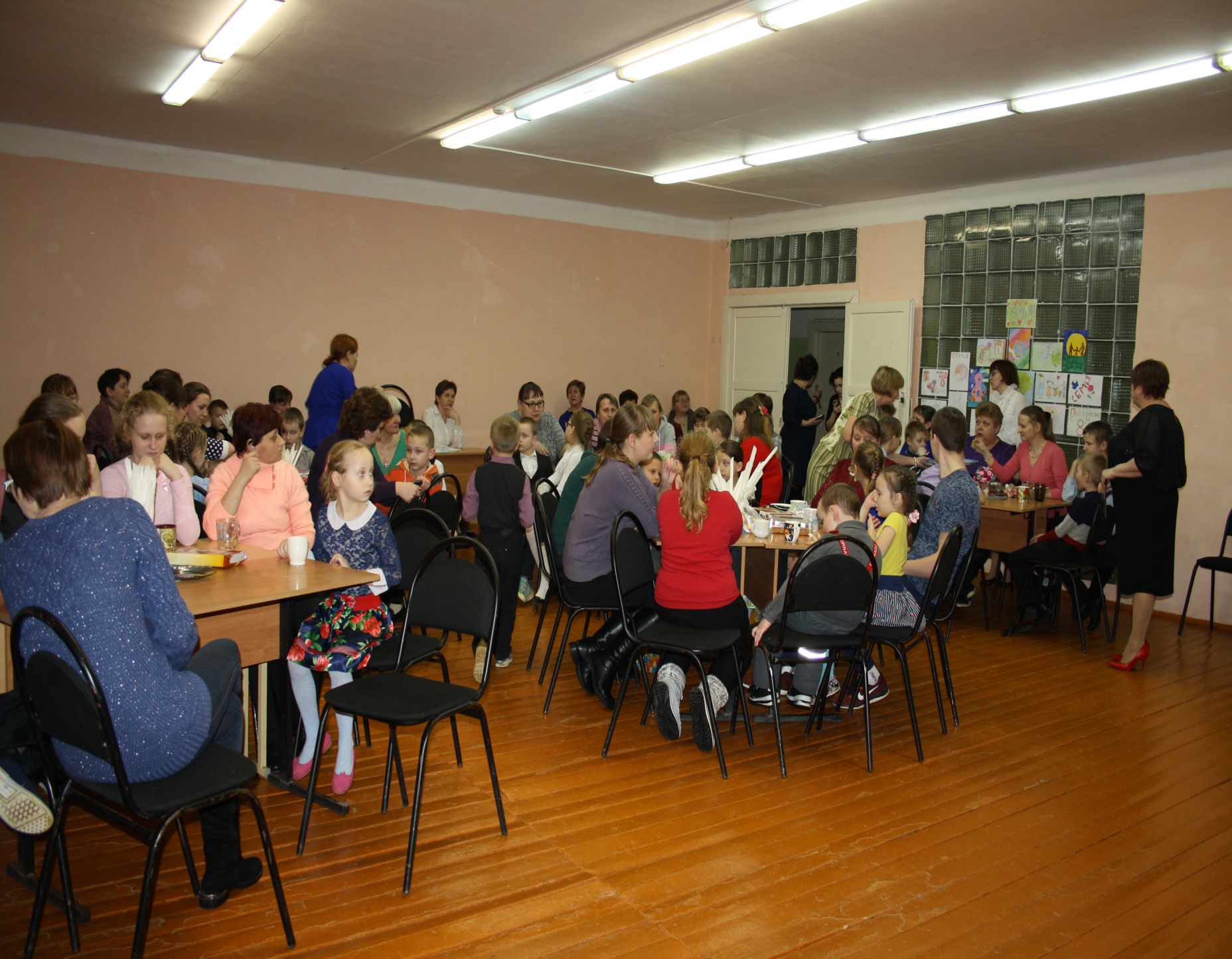 имеет  определённую организованную
структуру
Образовательное событие
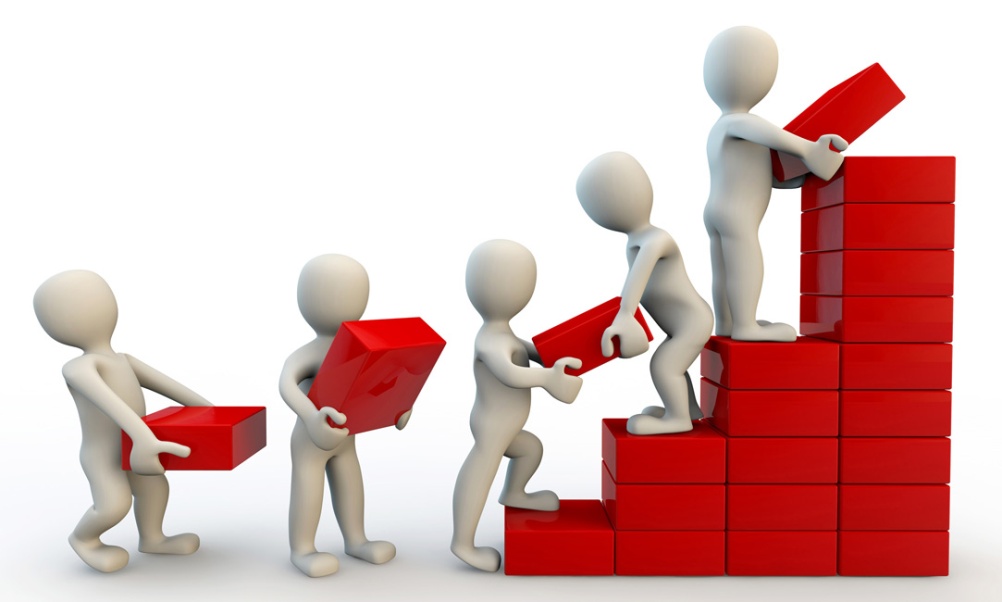 Образовательное событие имеет определенную организованную структуру:
1. Соответствие культурному образцу («праздник», «экспедиция», «карнавал», «аукцион», «квест» и др.)
2. Связь с другими элементами и историей жизни сообщества участников.
3. Наличие привлекательной перспективы.
4. Развернутый этап подготовки.
5. Системная многослойная структура, включающая коммуникации.
6. Участие интересных, привлекательных, успешных людей («лидеров», «авторов», «экспертов» и т.п.)
7. Возможность выбора форм и характера личного участия.
8. Возможность и уместность импровизации, порождения новых смыслов в ходе события.
Спасибо за внимание!